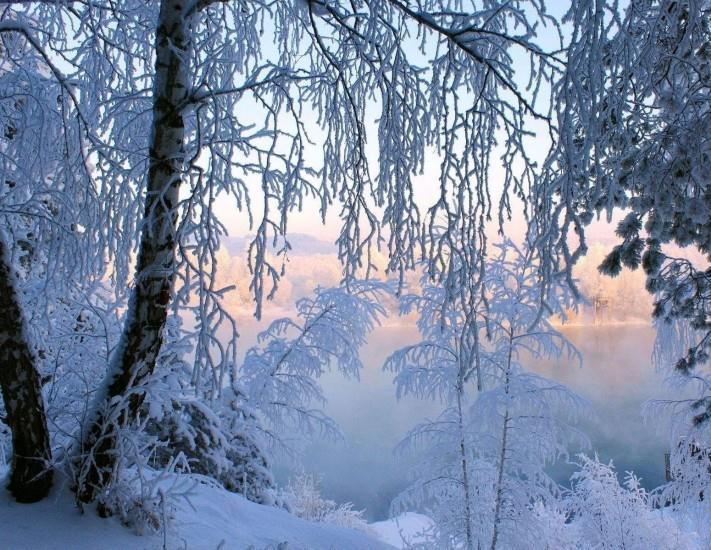 КАК ЗВЕРИ 
К ЗИМЕ ГОТОВЯТСЯ?
А. Чельцов
Тут снова откуда-то прибежал заяц
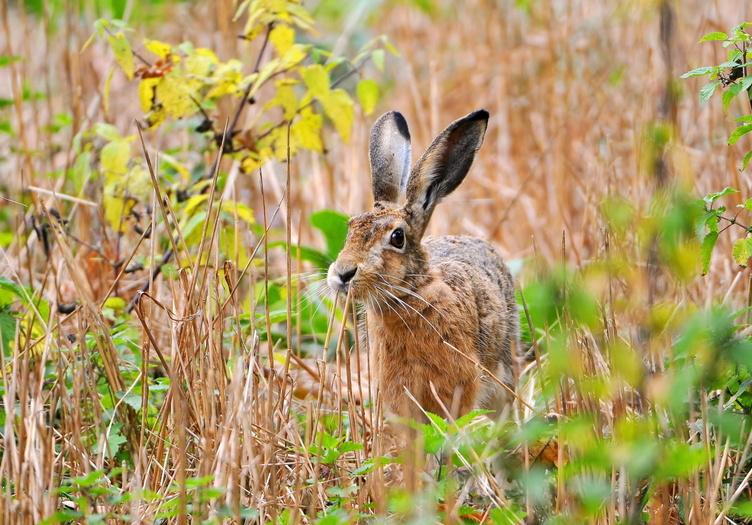 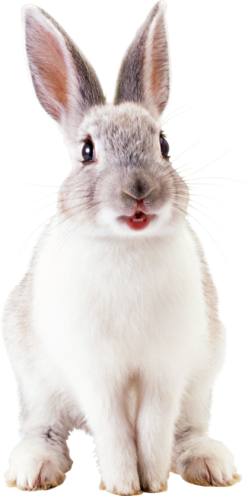 – «Что вы 
слушаете белку? Она из лесу носа не высовывала. Мы зайцы, живем и в лесу, и в степи, и в тундру заходим, и на край пустыни. Мы больше знаем!
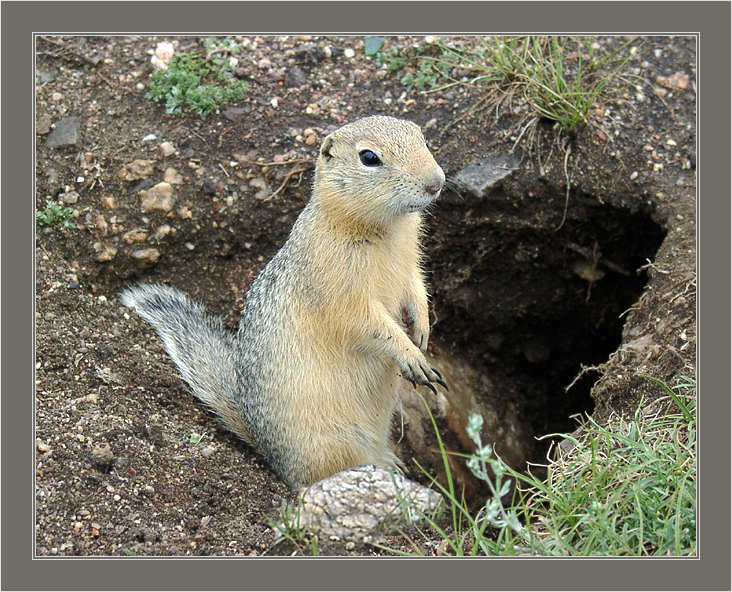 Вот слушайте! 
С конца лета и до весны крепким сном спят суслики. 
Каждый в своей норе, поодиночке.
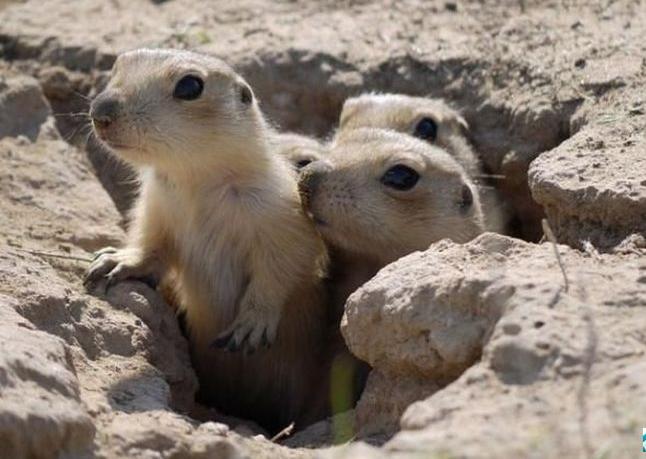 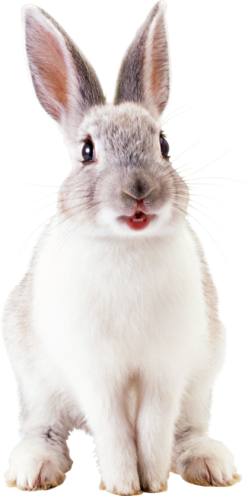 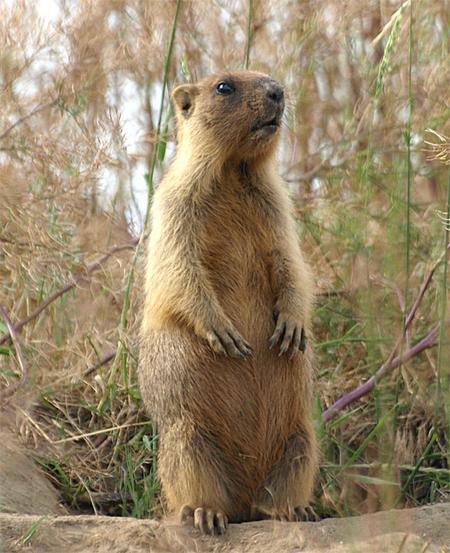 Солидные жирные сурки устраивают семейные норы, всей семьей и засыпают.
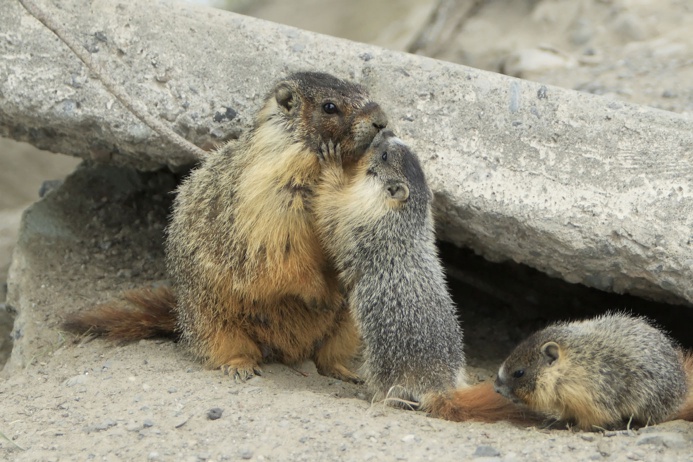 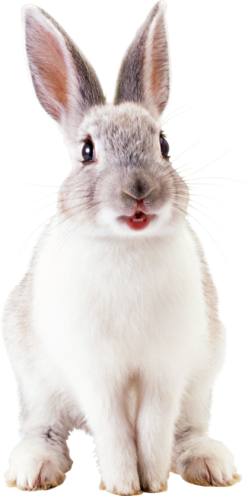 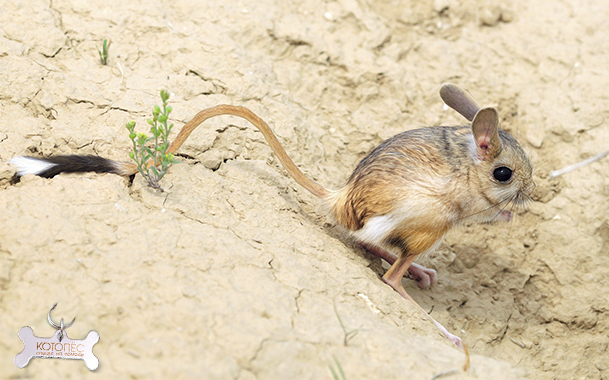 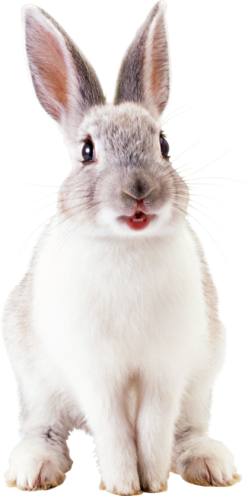 Тушканчики – длинноногие ночные попрыгунчики – тоже спят всю зиму, Их иногда зовут земляными зайчиками, но нам, зайцам, они не родня.
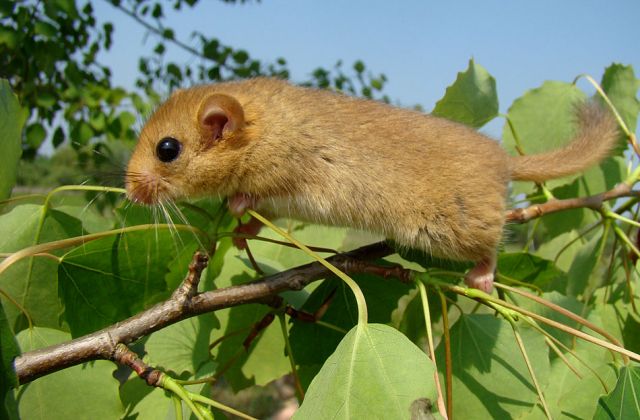 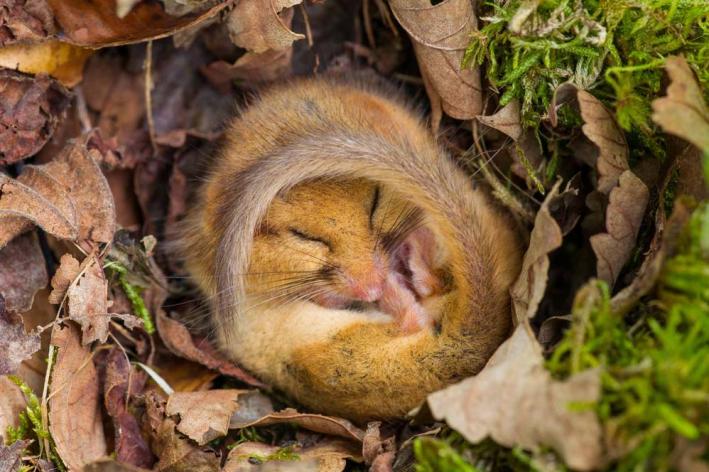 Есть зверьки, которых так 
                и называют «сони», например – 
                орешниковая соня. Они крепко 
                спят с сентября до мая. За свою 
                жизнь и снега-то в глаза не видели!
                А нам, зайцам, и холод, и голод
терпеть приходится.»
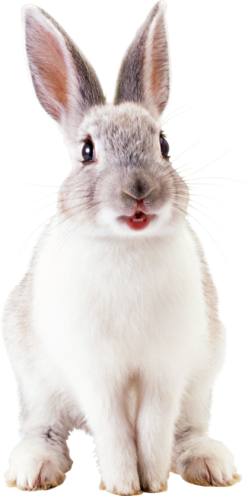 – Хорошо нашим 
дальним родственницам, пищу-
хам, – продолжал заяц. – Они хоть и не спят зимой, а голода не знают. С лета сушат стебли трав, веточки кустарников и складывают  в стожки. За это их зовут
                  сеноставками.
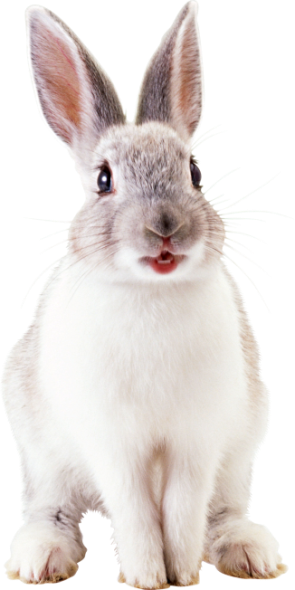 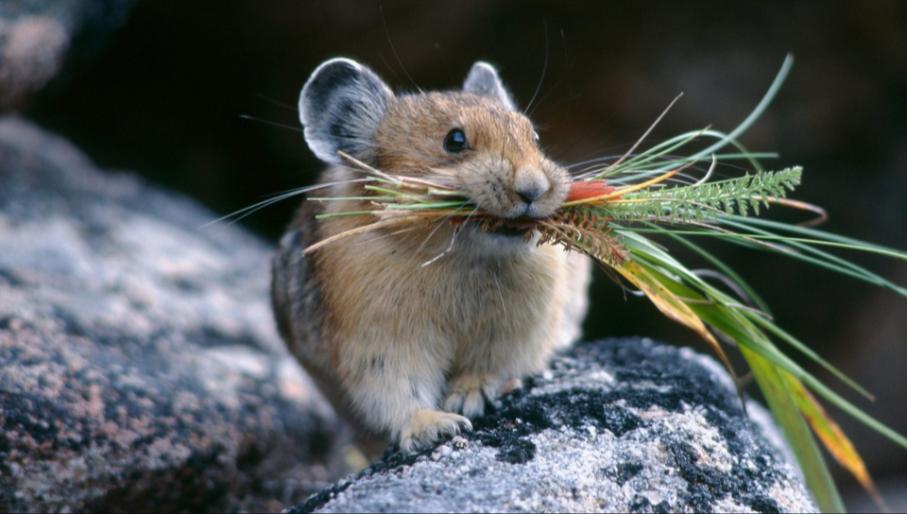 – «Слушай, зайка-всезнайка, 
а каково проходится тем, кто в воде живет? Как готовятся к зиме ондатры?»
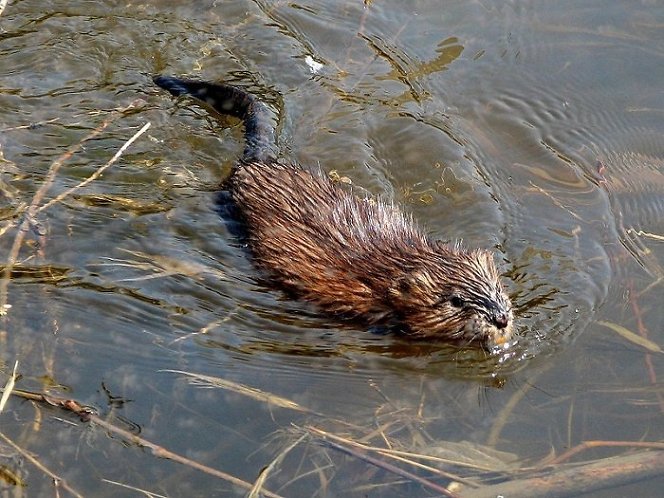 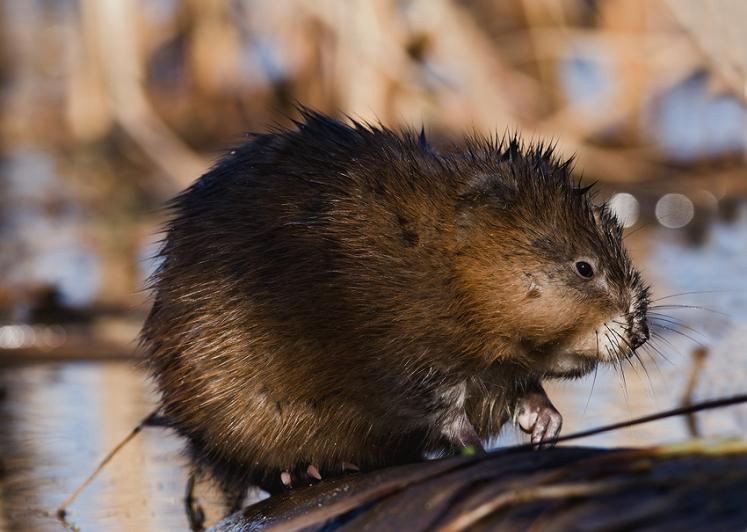 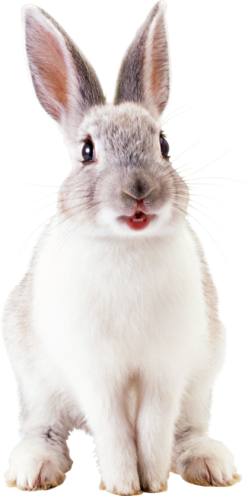 – «Они надевают шубки из 
  густого плотного меха, который в
        ледяной воде не намокает.
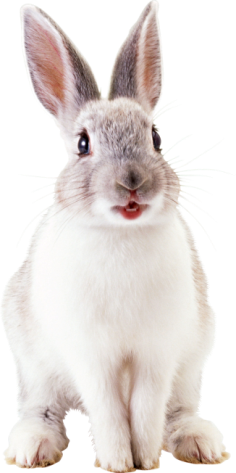 делают большую 
тёплую хатку и живут в ней 
целой семьей. Ход из хатки ведёт прямо в воду, под лёд. В нём ондатры устраивают продушины, 
а сверху укрывают их, чтобы 
не замёрзли.»
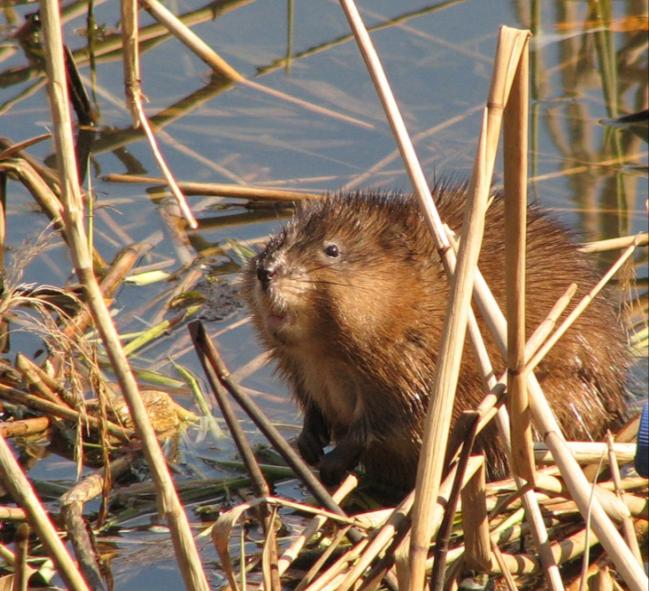 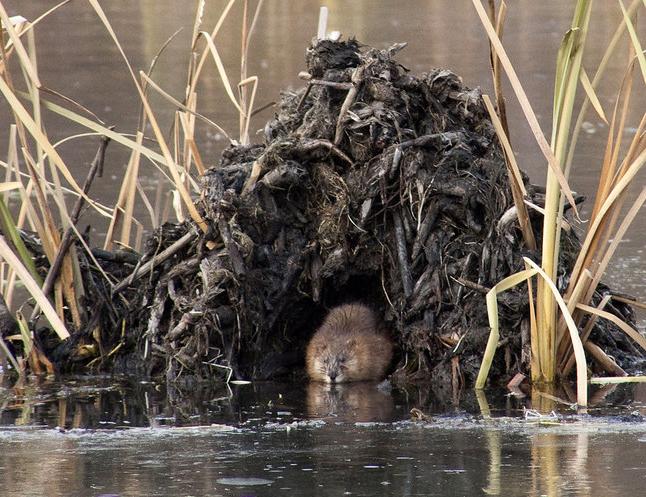 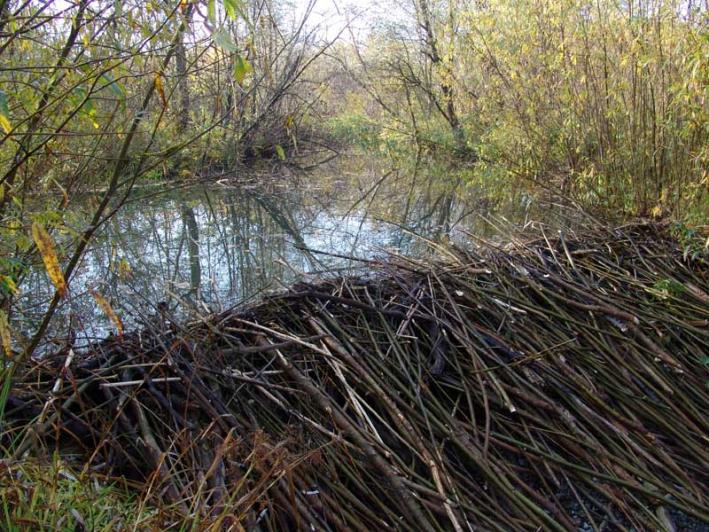 – «Ну что ты, 
косой, ондатру хвалишь? – снова вступила в разговор белка. – Не ровняться ей мехом с бобром!
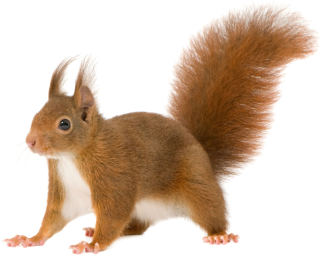 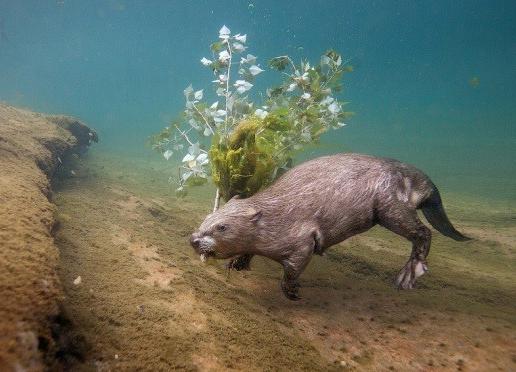 А труженик-то он какой! Плотину сделает, хатку выстроит, веток осины да ивы запасет целый воз!
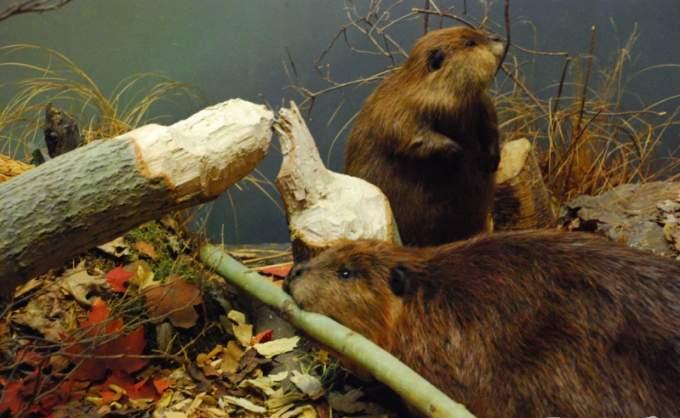 Вон какие деревья бобр валит!
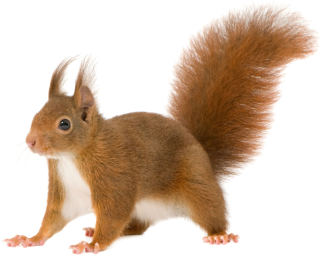 И ведь как – со всех сторон подгрызет, а падает дерево всегда 
в сторону бобрового пруда. Молодец!
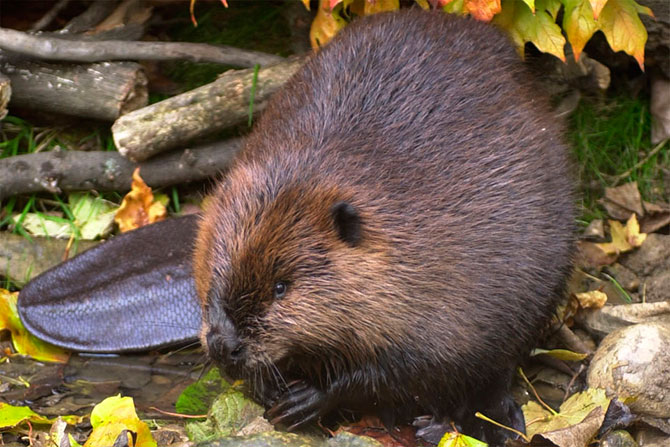 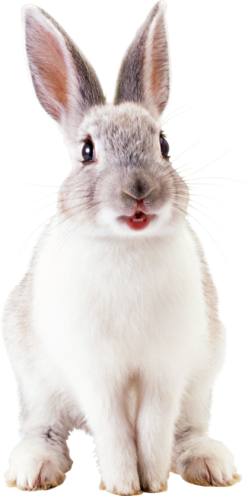 – «А что ты, белка про кабанов скажешь?» – спросил заяц.
– «А что о 
них говорить? Охотники их выпус-тили, охотники их и кормят. Без подкорм-ки пропали бы каба-
    ны: снега глубоко-го не терпят.
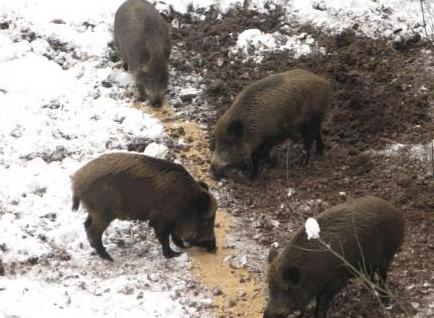 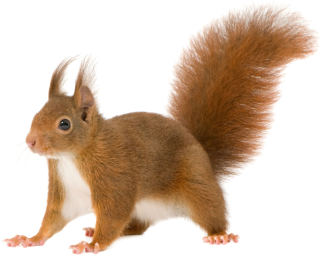 Ишь, сколько кукурузы им 
насыпали, небось и тебе, косой, 
что-нибудь перепадет».
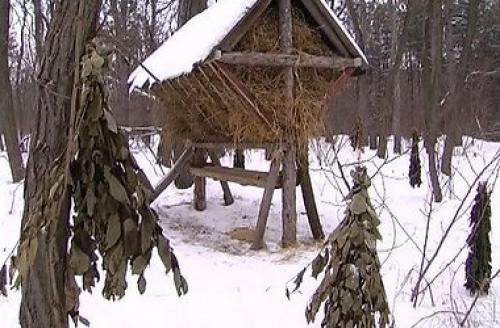 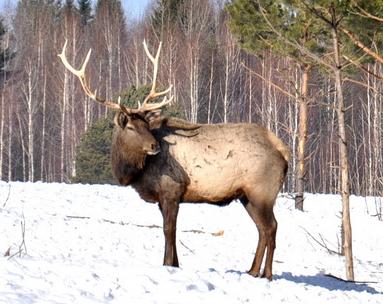 – Ну нет, – возразил 
заяц. – От кабаном мне про-
ку мало. Вот для маралов в лесу кормушку поставили, так в ней и сено, и веники березовые. Тут есть чем поживиться. Как ни приспособлены мы, звери, к зиме, а без помощи человека туго нам бывает.
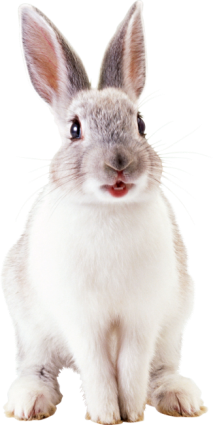 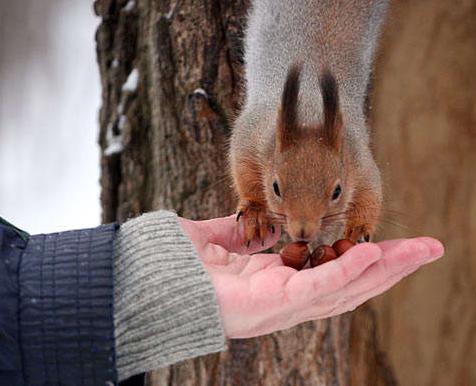 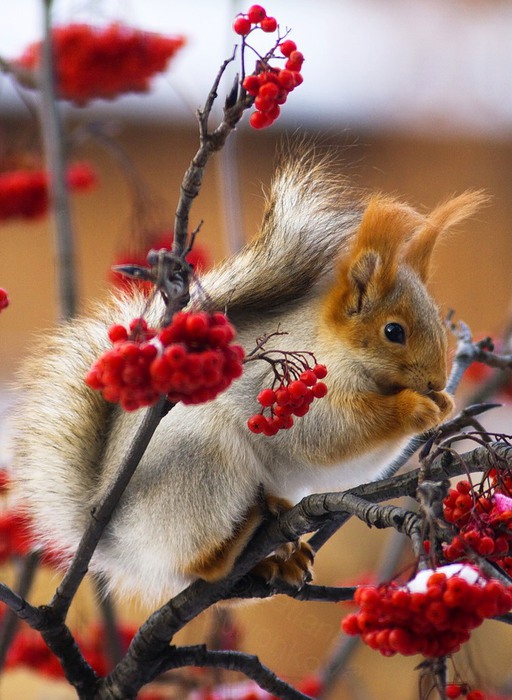 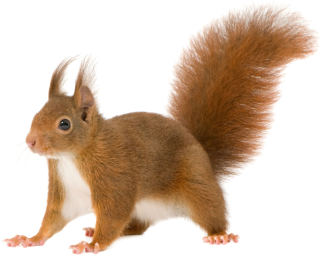 – Да, согласилась 
белка. – Нас тоже 
добрые люди иногда
    подкармливают. Хорошо, если б их 
                       стало побольше!